ESTUDO  METÓDICO
  O  EVANGELHO  SEGUNDO  O  ESPIRITISMO
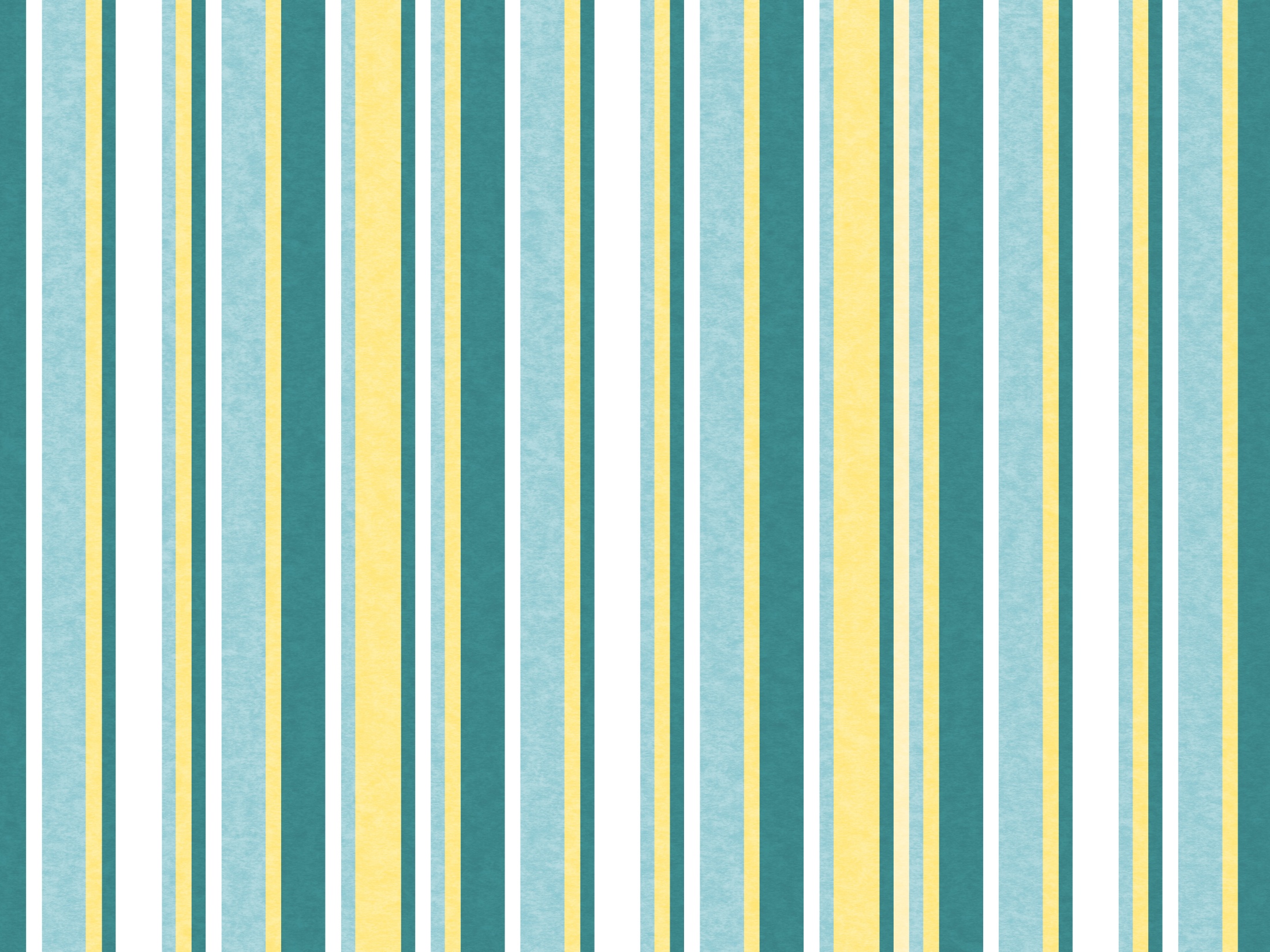 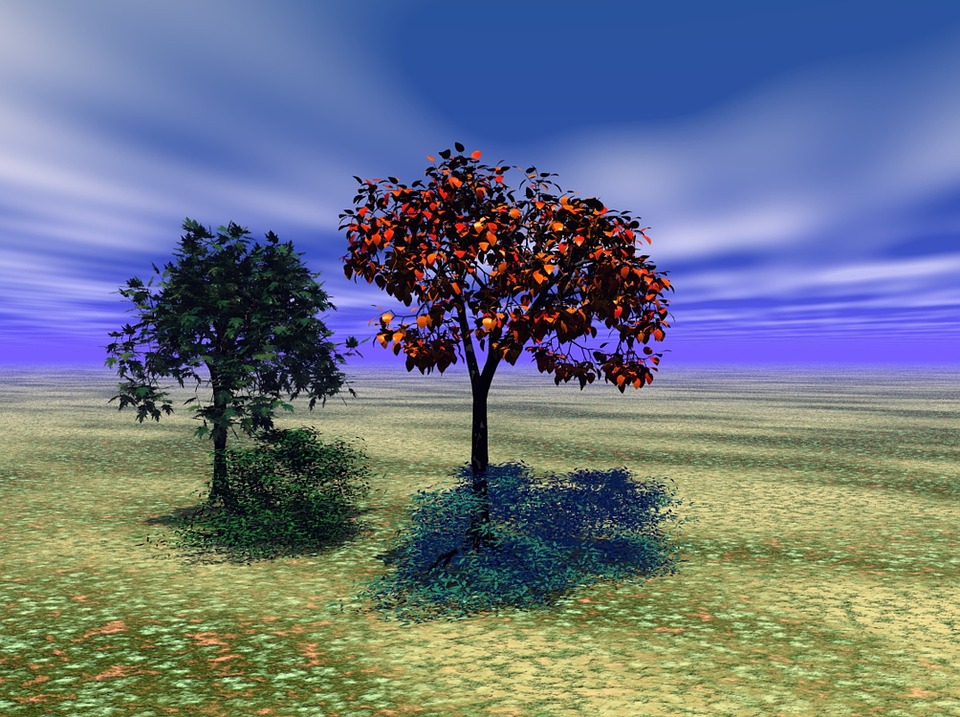 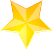 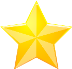 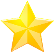 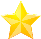 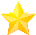 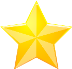 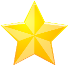 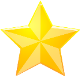 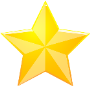 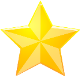 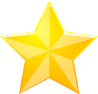 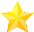 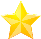 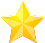 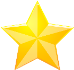 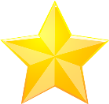 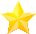 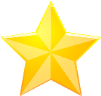 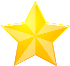 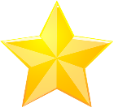 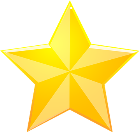 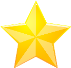 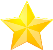 CAPÍTULO  6
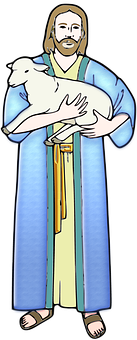 4. O  ESPÍRITO  DE  VERDADE
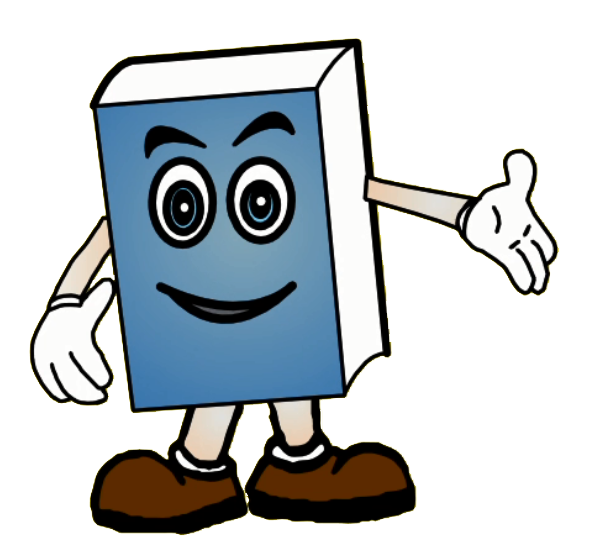 O  CRISTO  CONSOLADOR
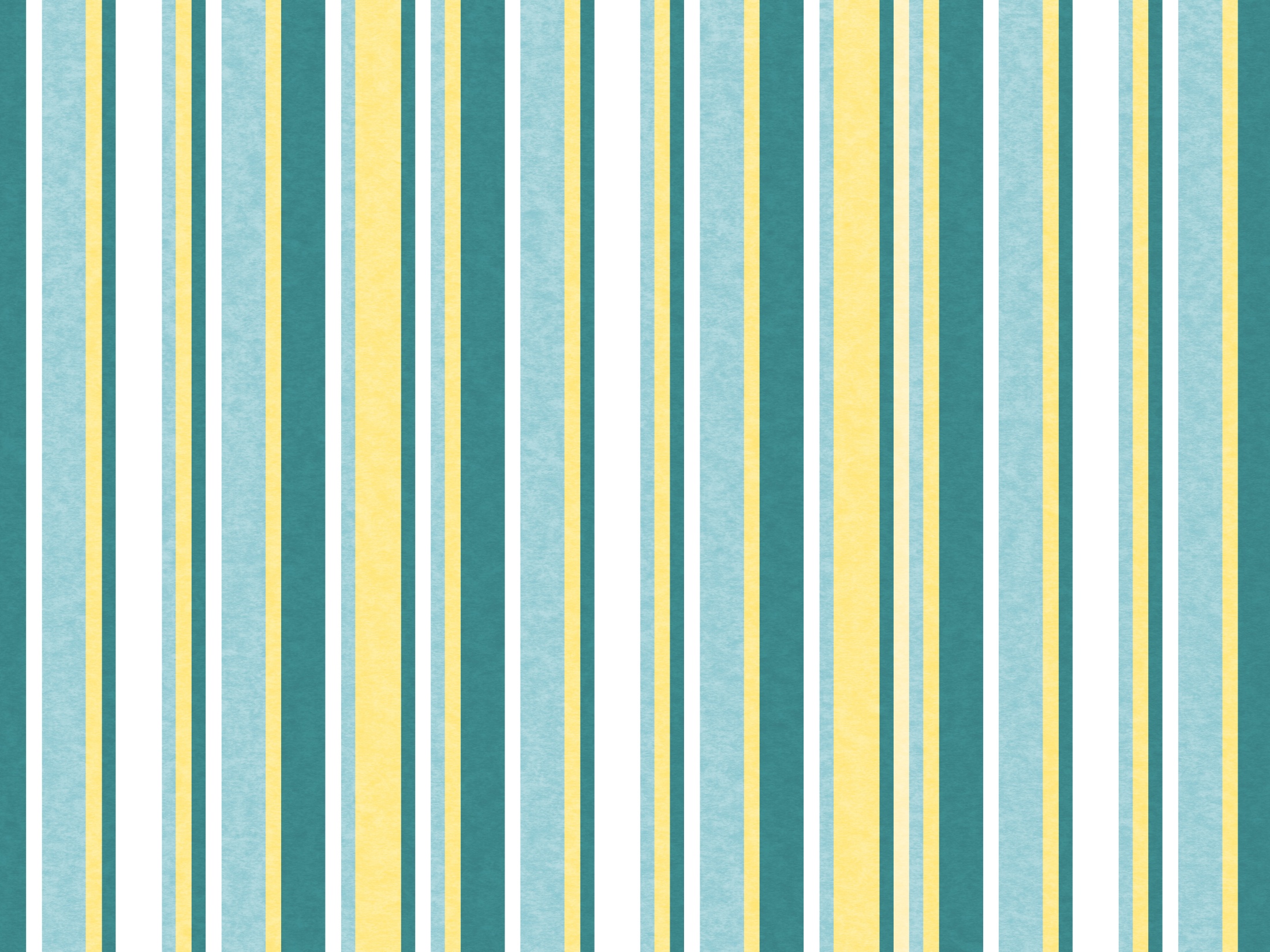 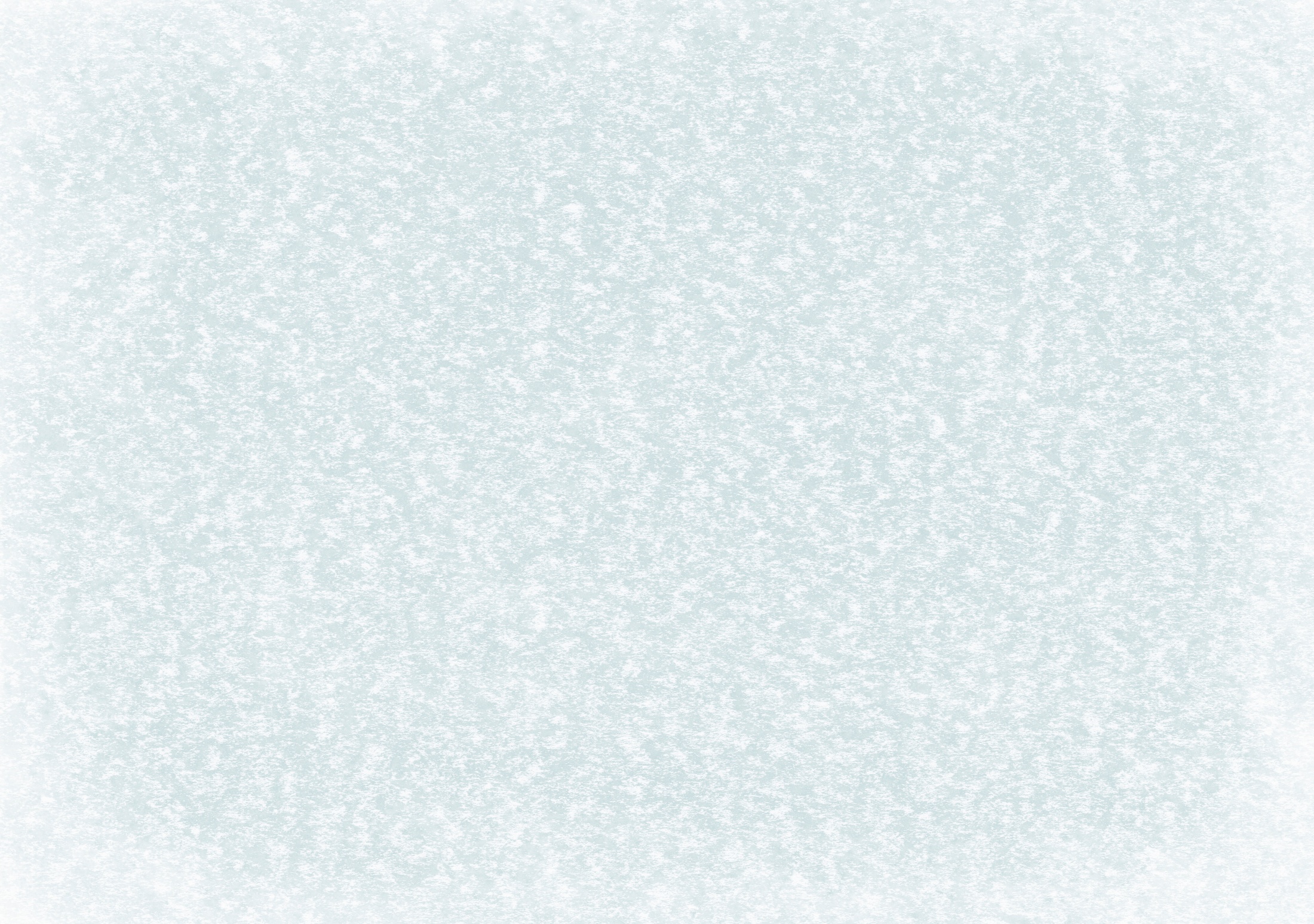 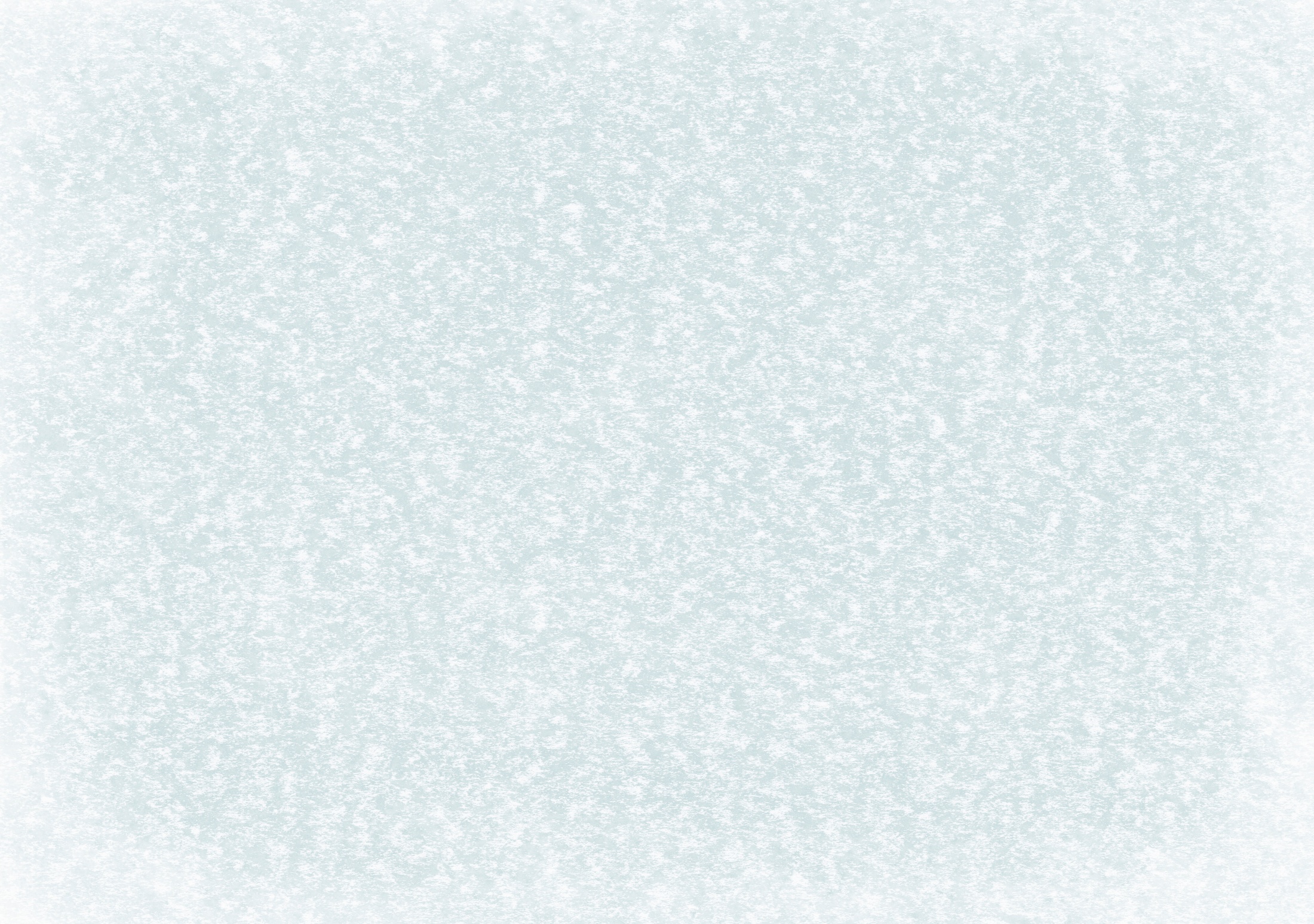 O  ESPÍRITO  DE  VERDADE
                            HAVRE,  1863
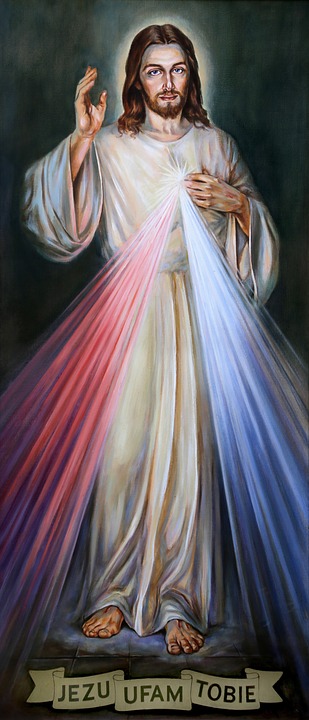 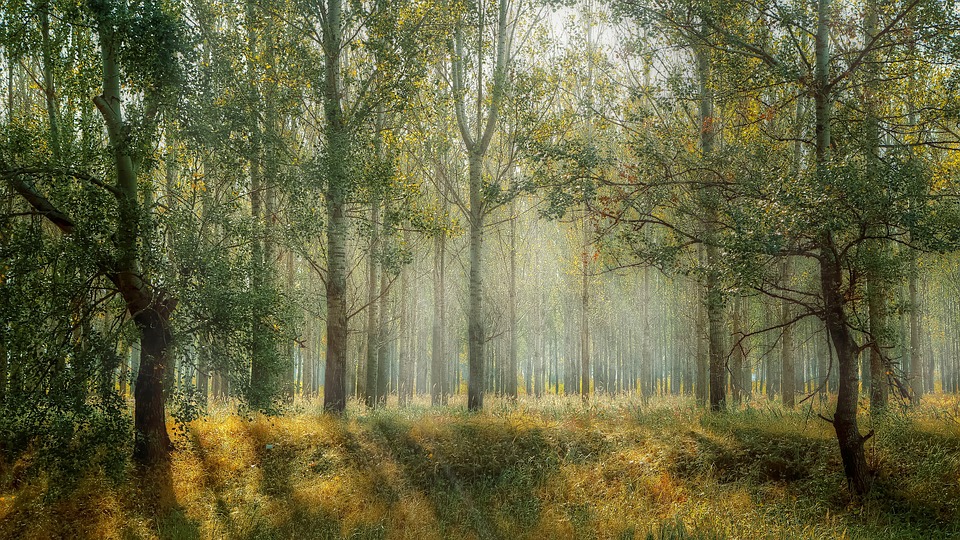 “ VENHO  ENSINAR  E  CONSOLAR  OS  POBRES
  DESERDADOS,  PORQUE  A  DOR  FOI
CONSAGRADA  NO  JARDIM  DAS  OLIVEIRAS,
NA FIGURA  DO  MESTRE  JESUS. “
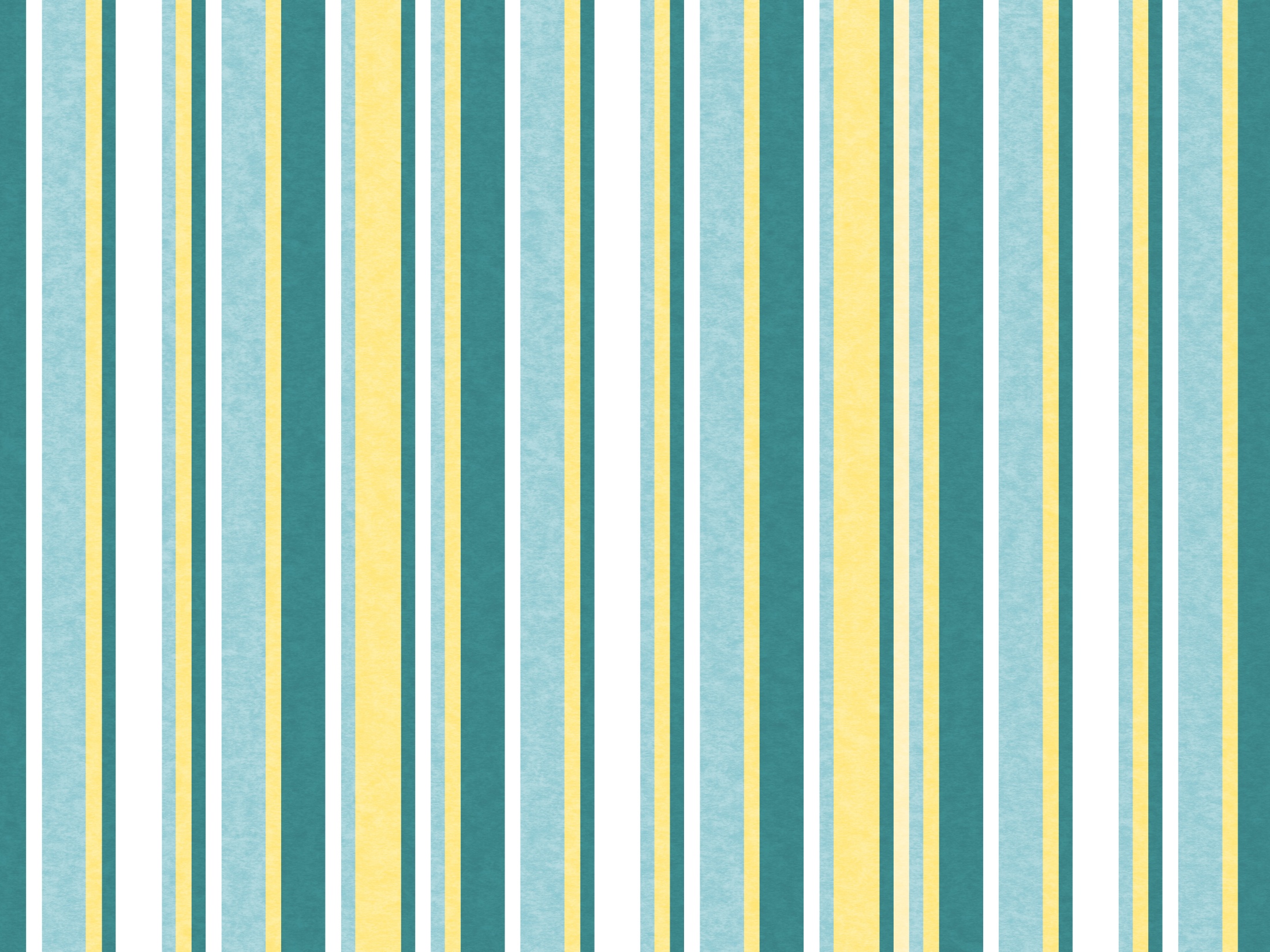 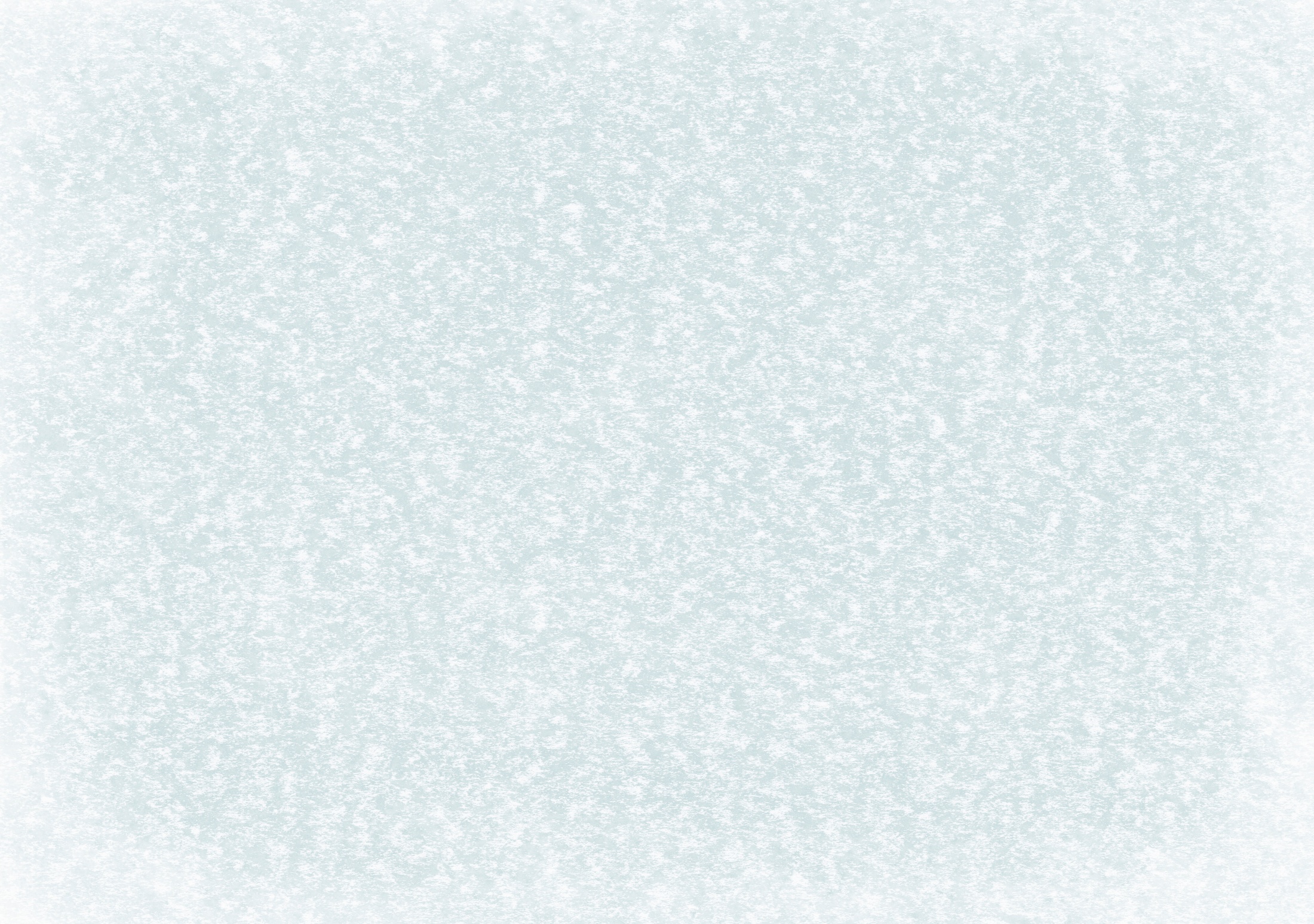 O  ESPÍRITO  DE  VERDADE
                                  HAVRE,  1863
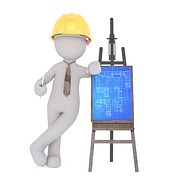 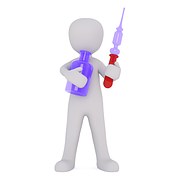 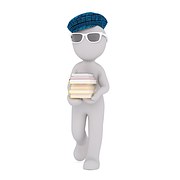 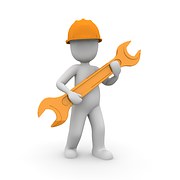 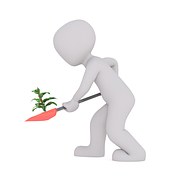 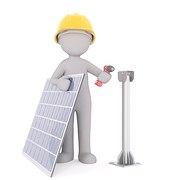 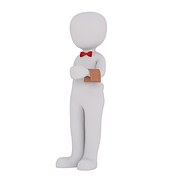 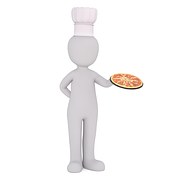 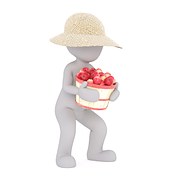 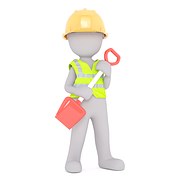 “ TRABALHADORES,  TRAÇAI  O  VOSSO  SULCO.
RECOMEÇAI  NO  DIA  SEGUINTE  A   RUDE  JORNADA  DA  VÉSPERA.”
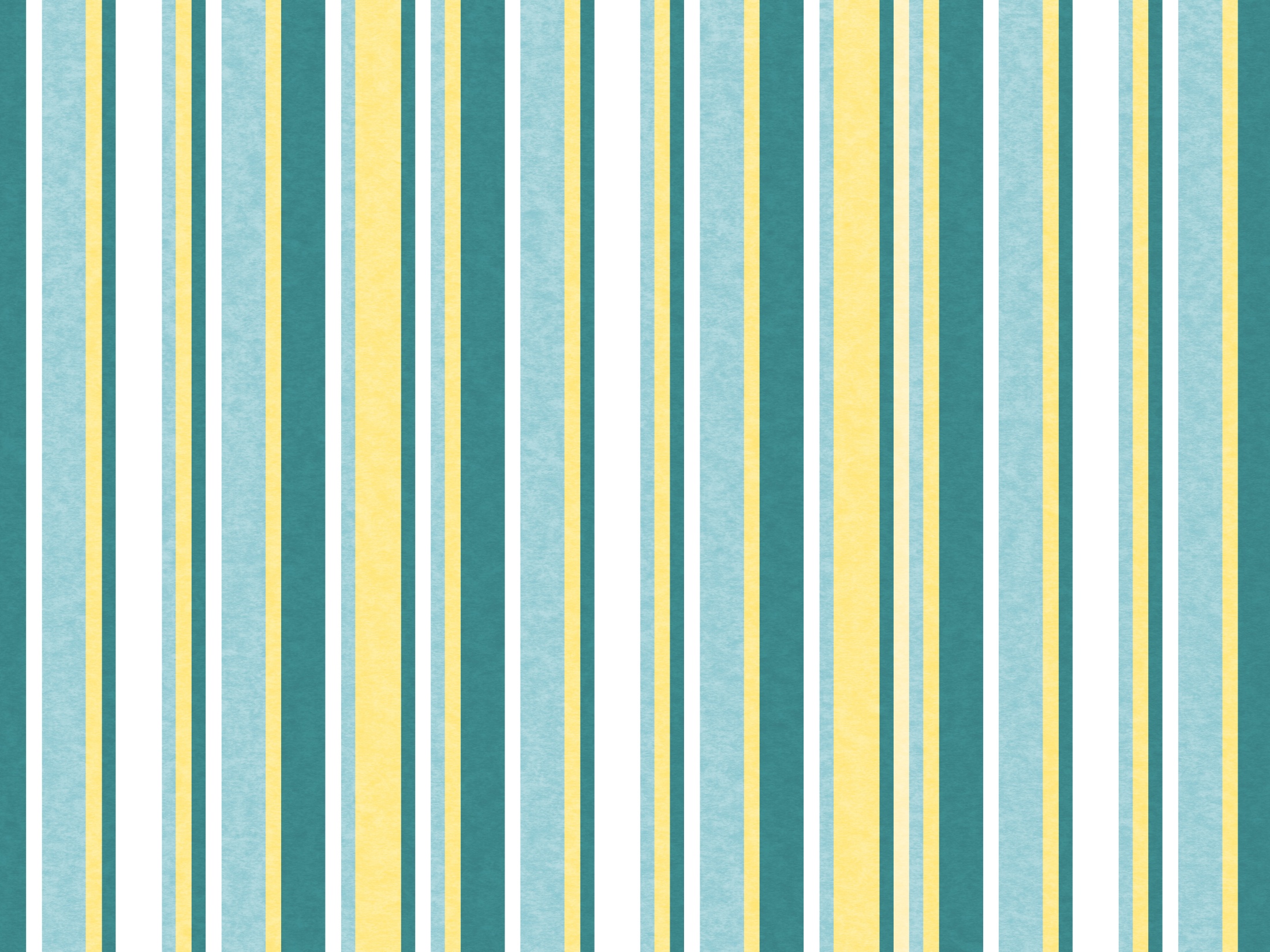 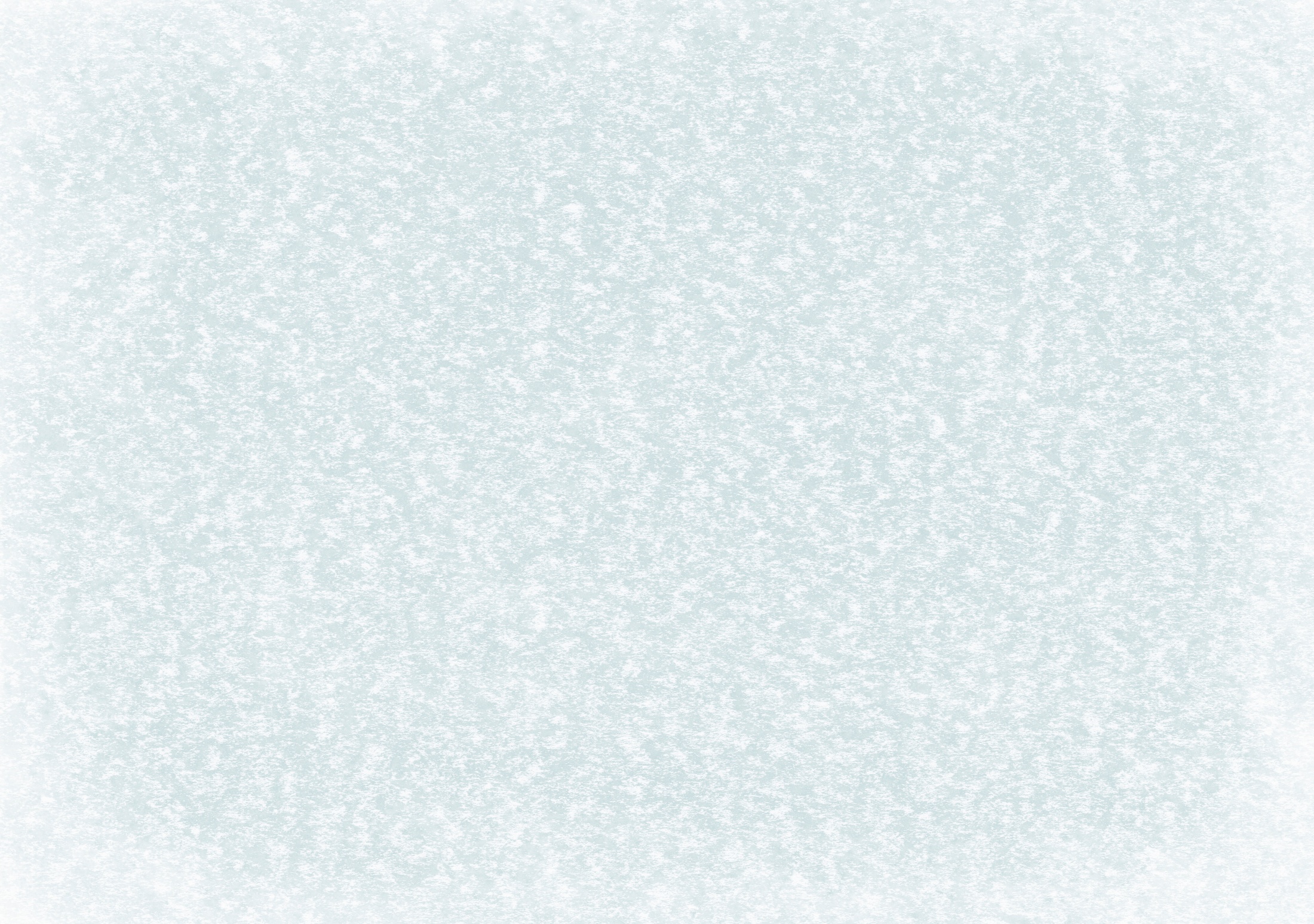 O  ESPÍRITO  DE  VERDADE
                                  HAVRE,  1863
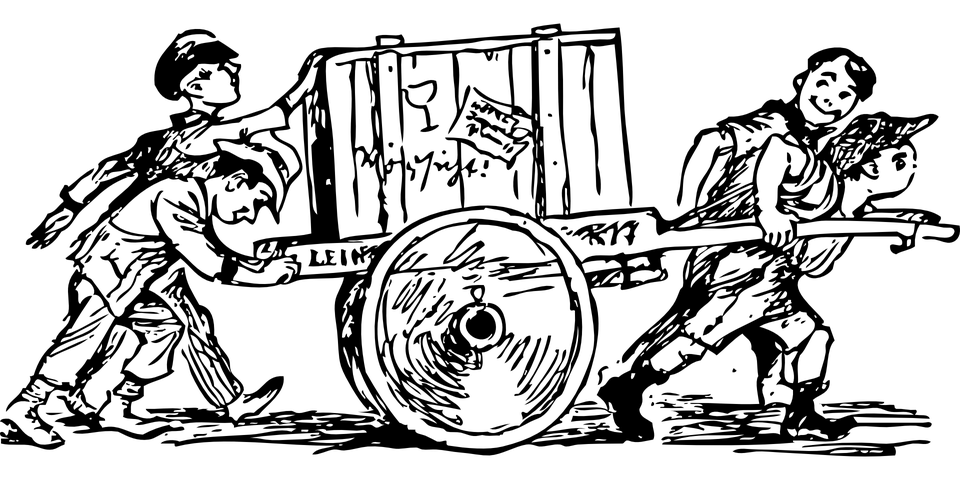 “ EM  VERDADE  VOS  DIGO:  OS  QUE  CARREGAMSEUS  FARDOS  E  ASSISTEM  OS  SEUS  IRMÃOS
SÃO  OS  MEUS  BEM  AMADOS.”
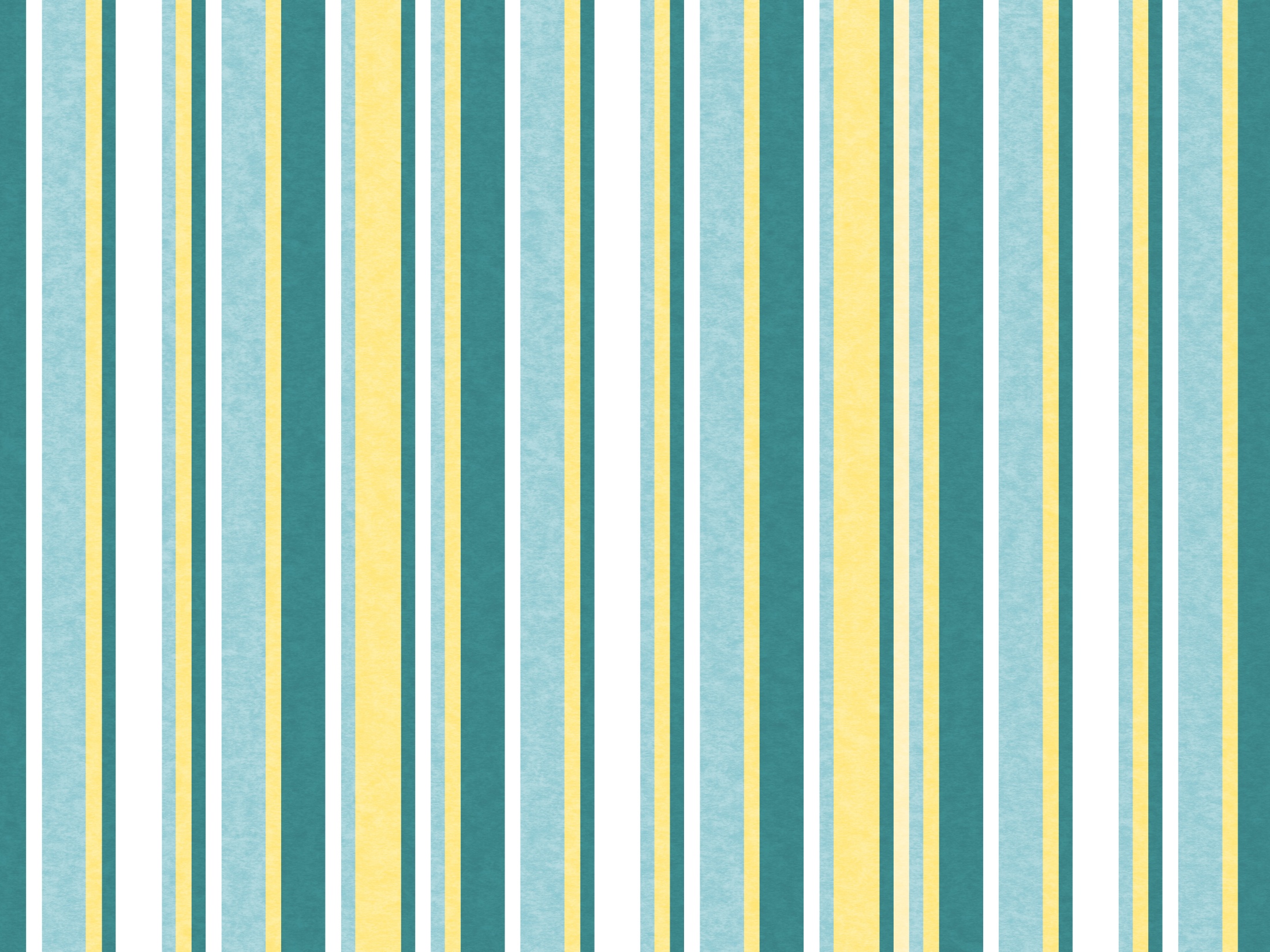 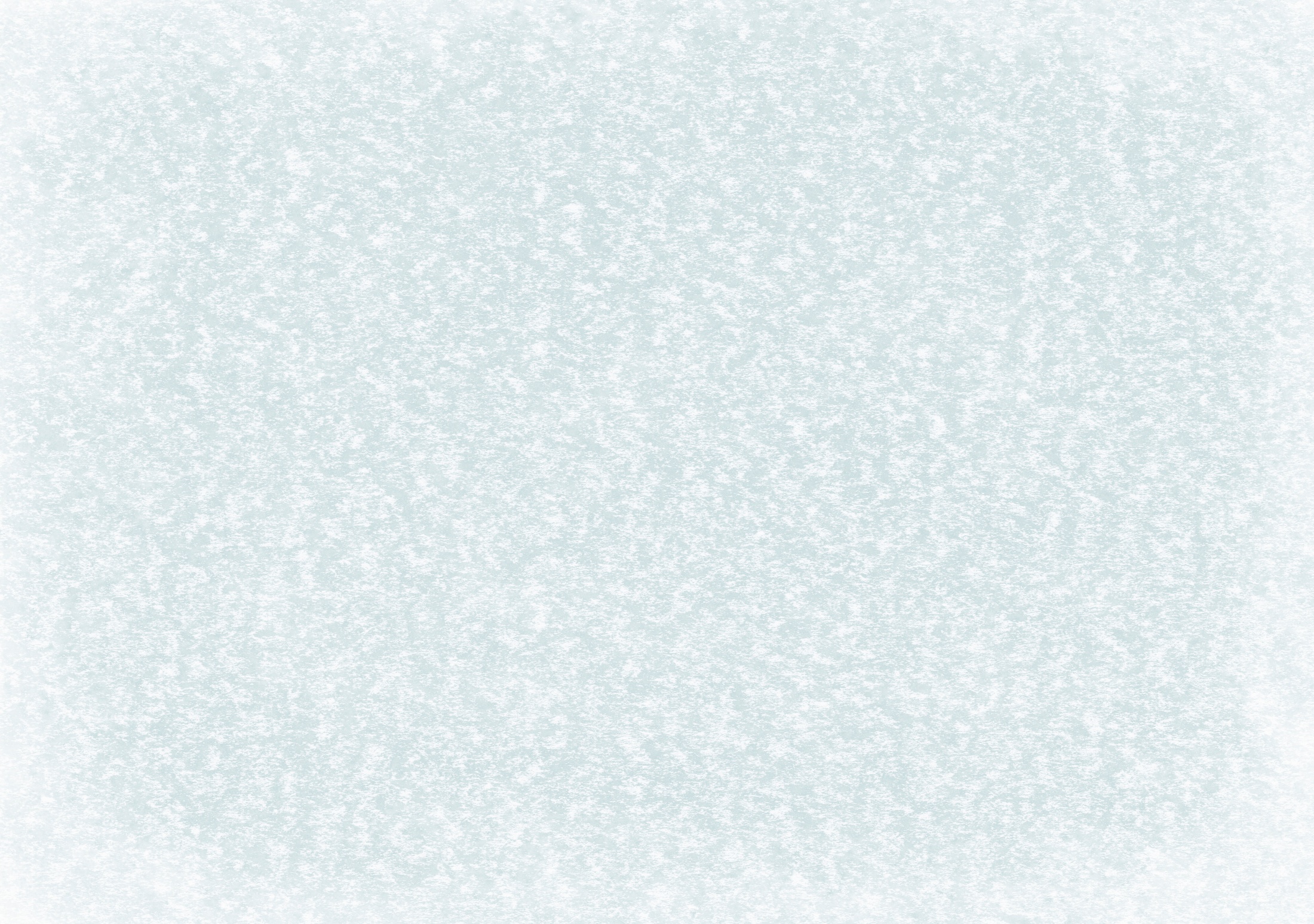 O  ESPÍRITO  DE  VERDADE
                             HAVRE,  1863
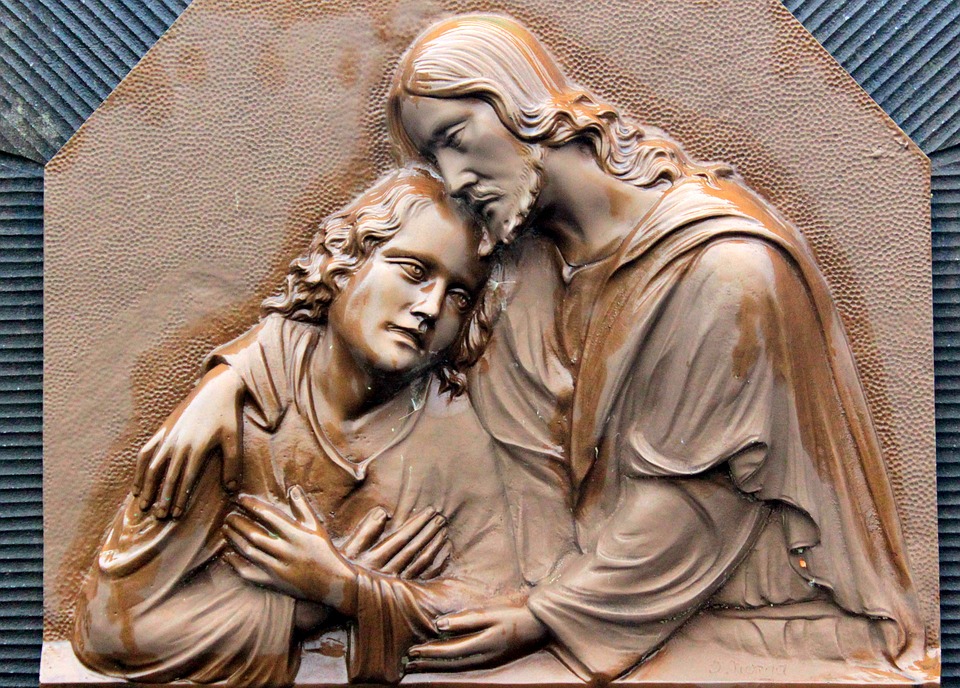 “  SEU  PODER  COBRE  A
TERRA,  E  POR  TODA  PARTE,  AO  LADO  DE  CADALÁGRIMA,  PÕE  O  BÁLSAMO  QUE  CONSOLA.”
“ DEUS  CONSOLA  OS  HUMILDES  E  DÁ  FORÇA  AOS
                   AFLITOS  QUE  A  SUPLICAM.”
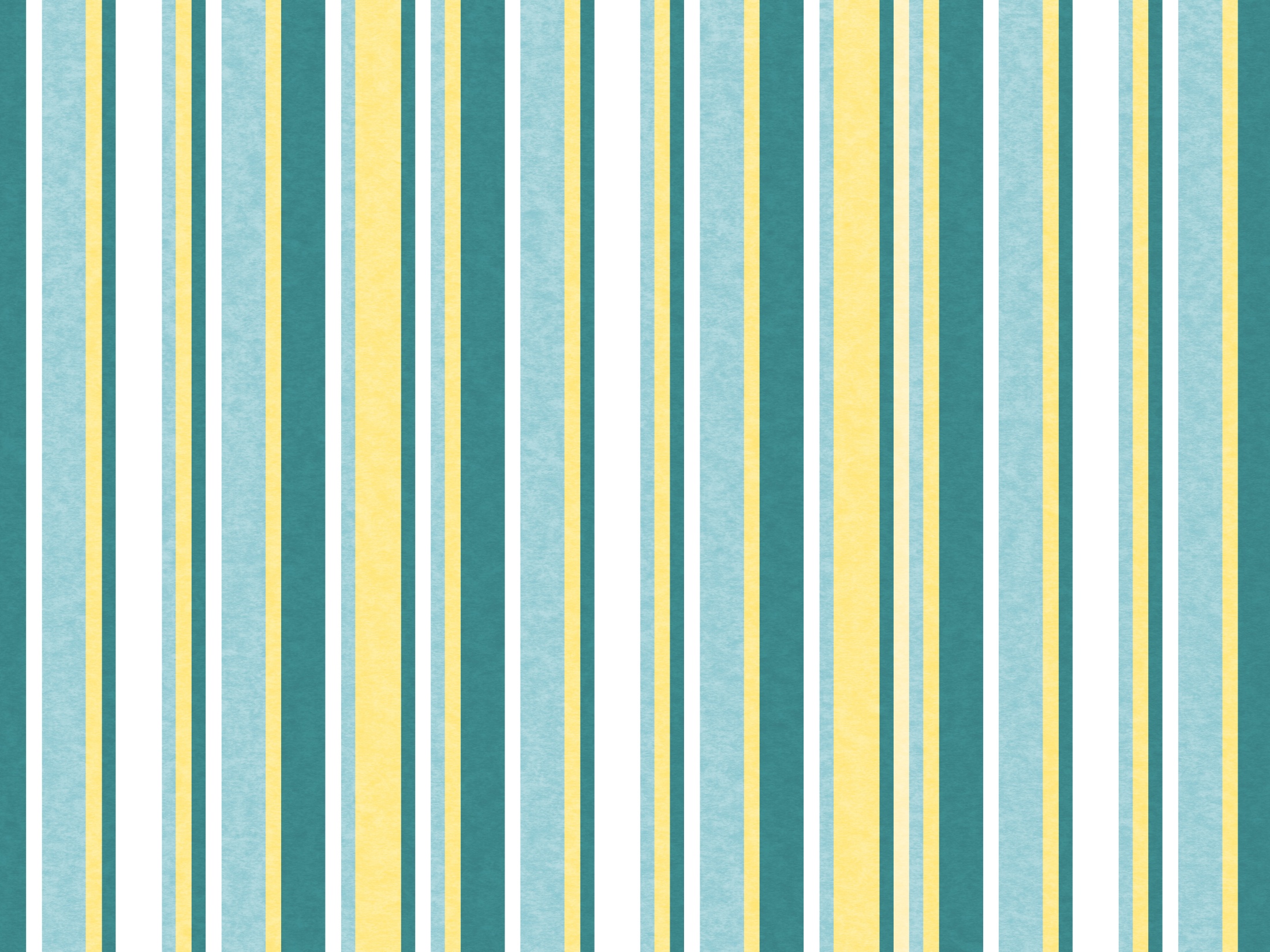 CONCLUSÃO
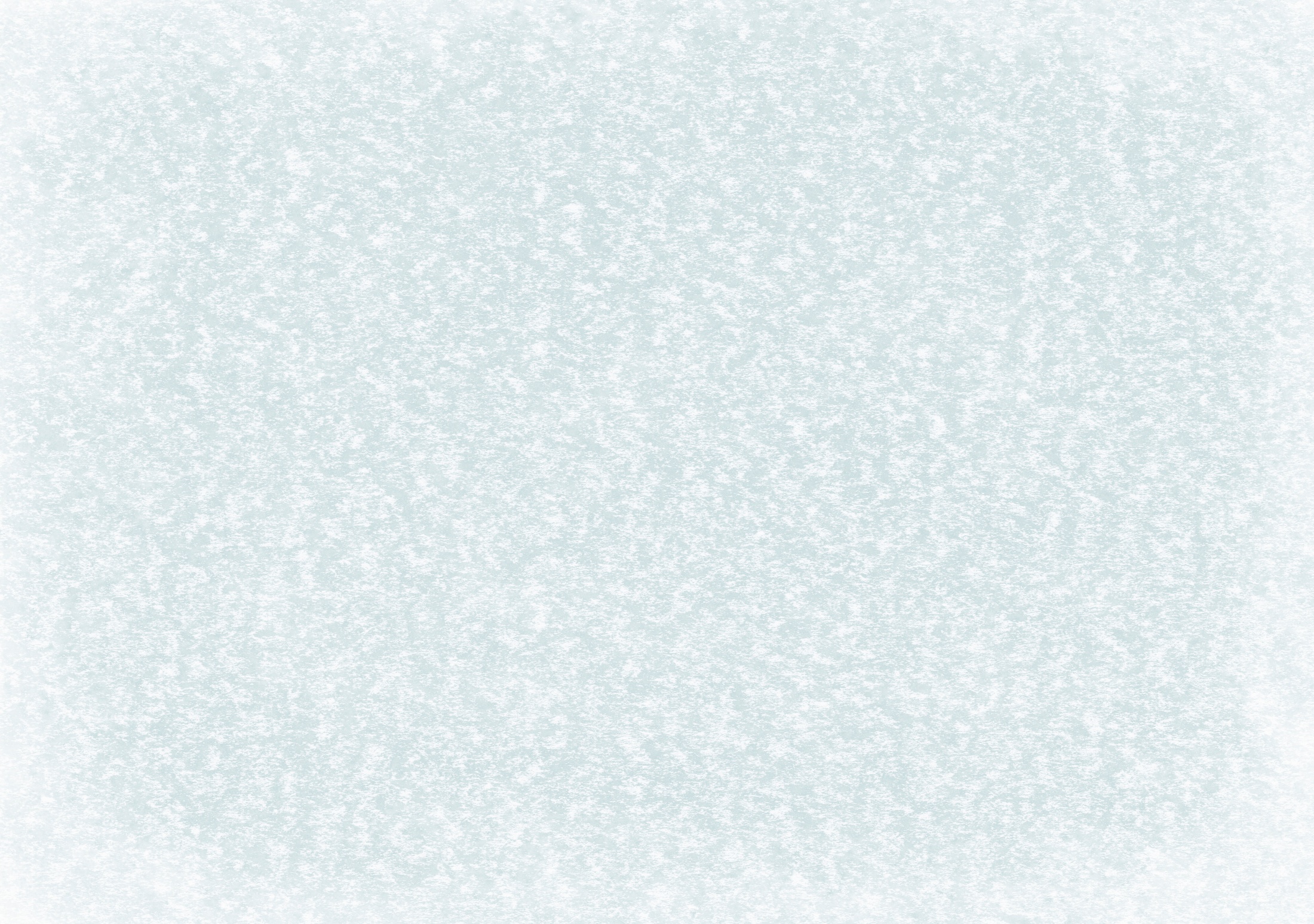 O  ESPÍRITO  DE  VERDADE
                                BORDEAUX,  1861
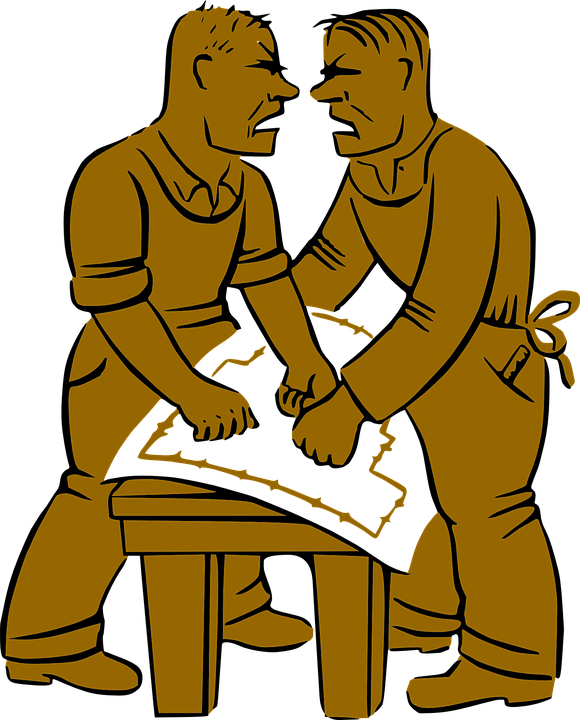 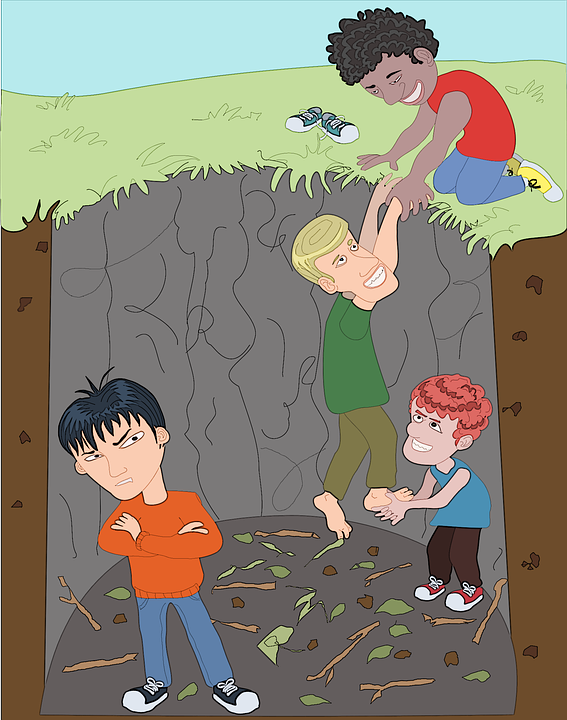 “ EXTIRPAI  DE  VOSSAS  ALMAS  A  IMPIEDADE, 
A  MENTIRA,  O  ERRO,  A  INCREDULIDADE,  POIS
ELES  PRODUZEM  CHAGAS  QUASE  SEMPRE  MORTAIS. ”
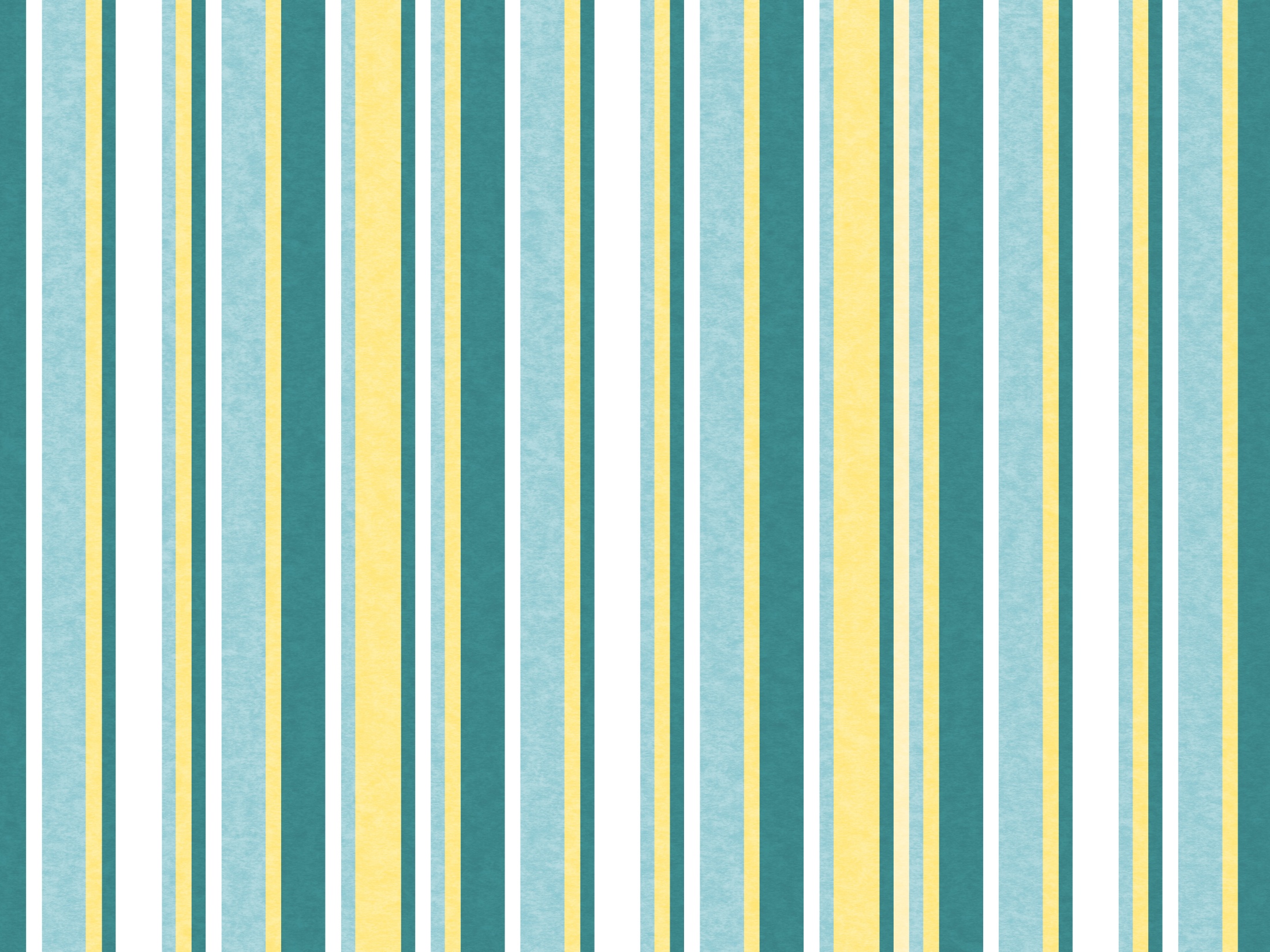 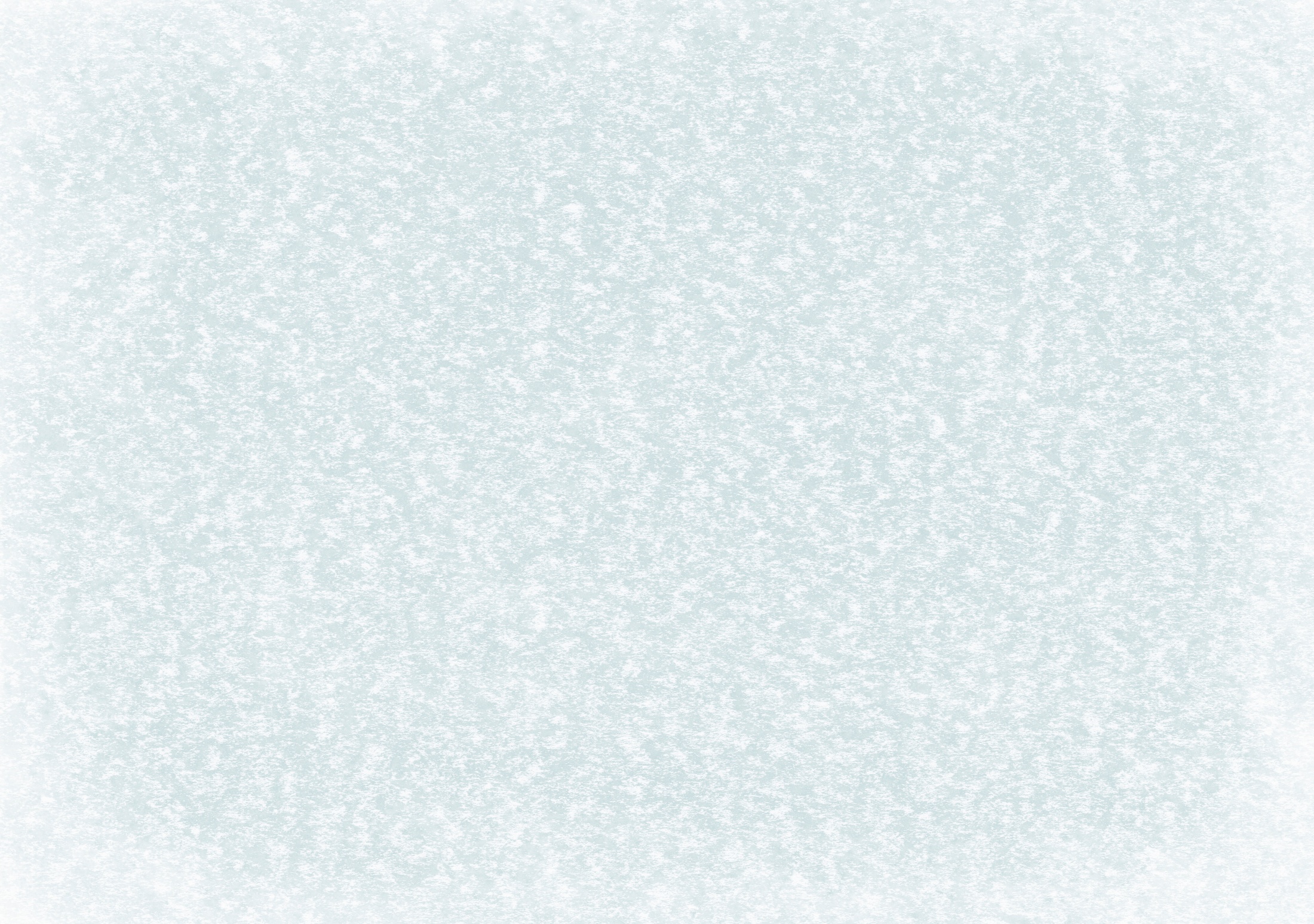 PARA  A  GENTE  PENSAR...
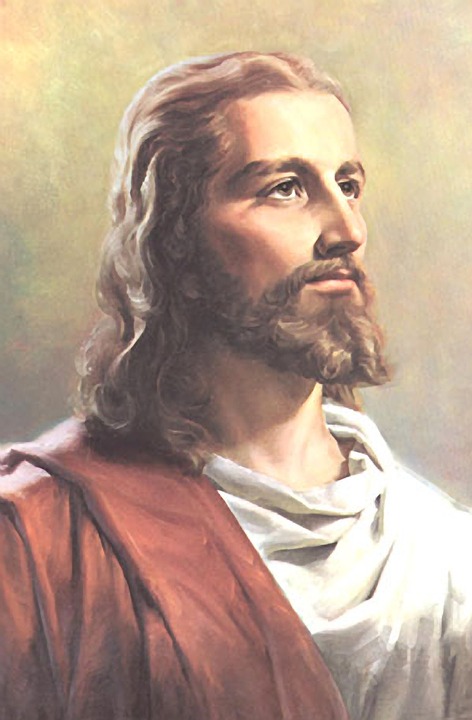 1
2
3
4
5
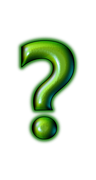 QUEM  É ?
6
7
8
10
9
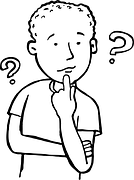 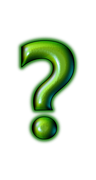 11
15
12
13
14
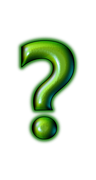 16
20
17
19
18
21
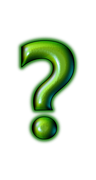 24
25
22
23
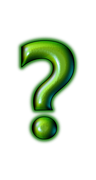 26
27
30
28
29